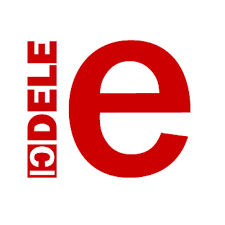 PROGETTO DELE
DOCENTE REFERENTE: prof.ssa Cinzia Covaccioli
DOCENTE CORSO: prof.ssa María Belén Corredera Diaz
ALUNNI: 11
LIVELLI: A2 – A2/B1
DURATA CORSO: 24 ore
COSTO ESAME: 88€ 99€
ESAME FINALE: 12-13/05/2023